Thöù      ngaøy     thaùng     naêm 2021
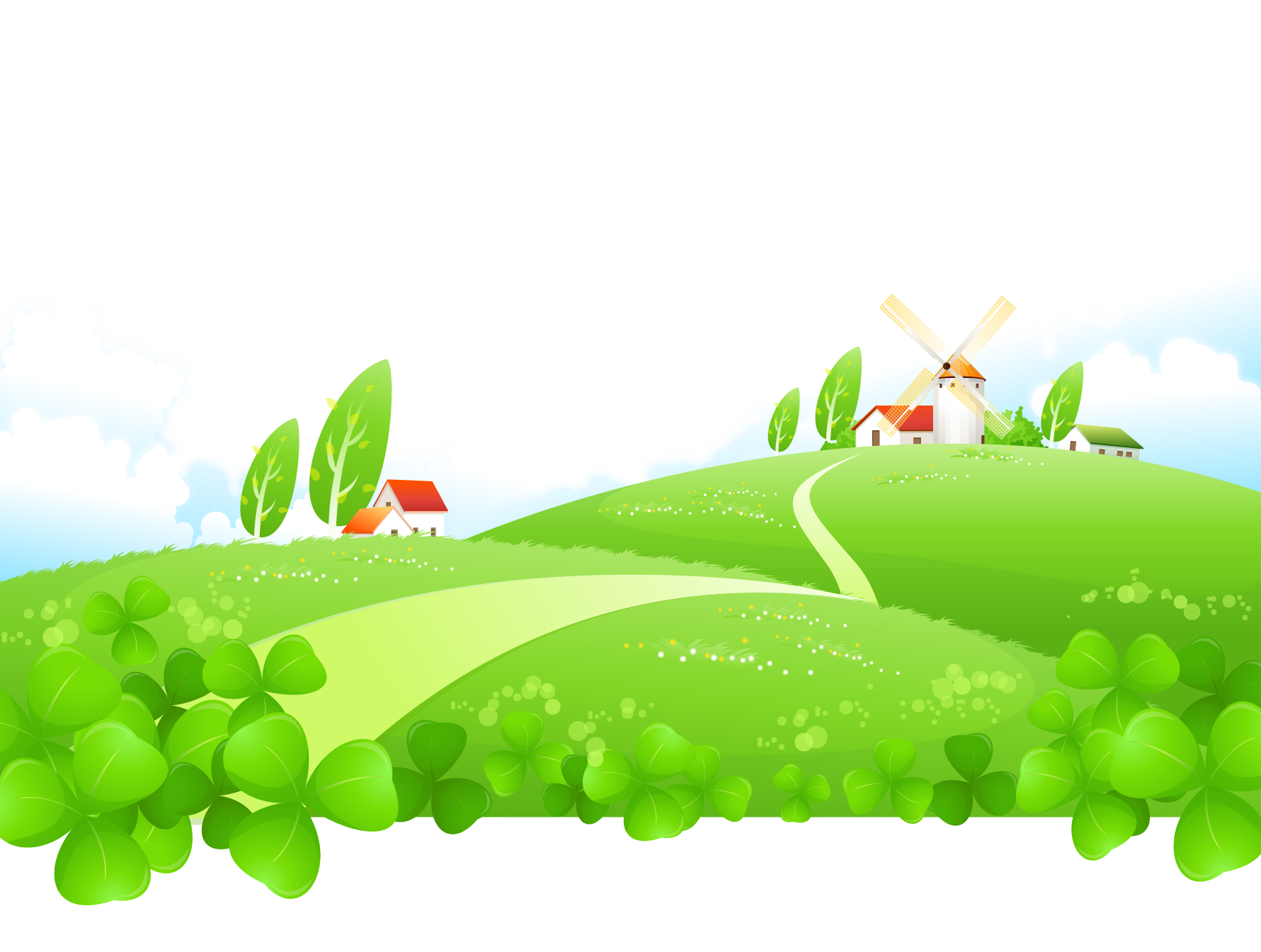 Taäp ñoïc
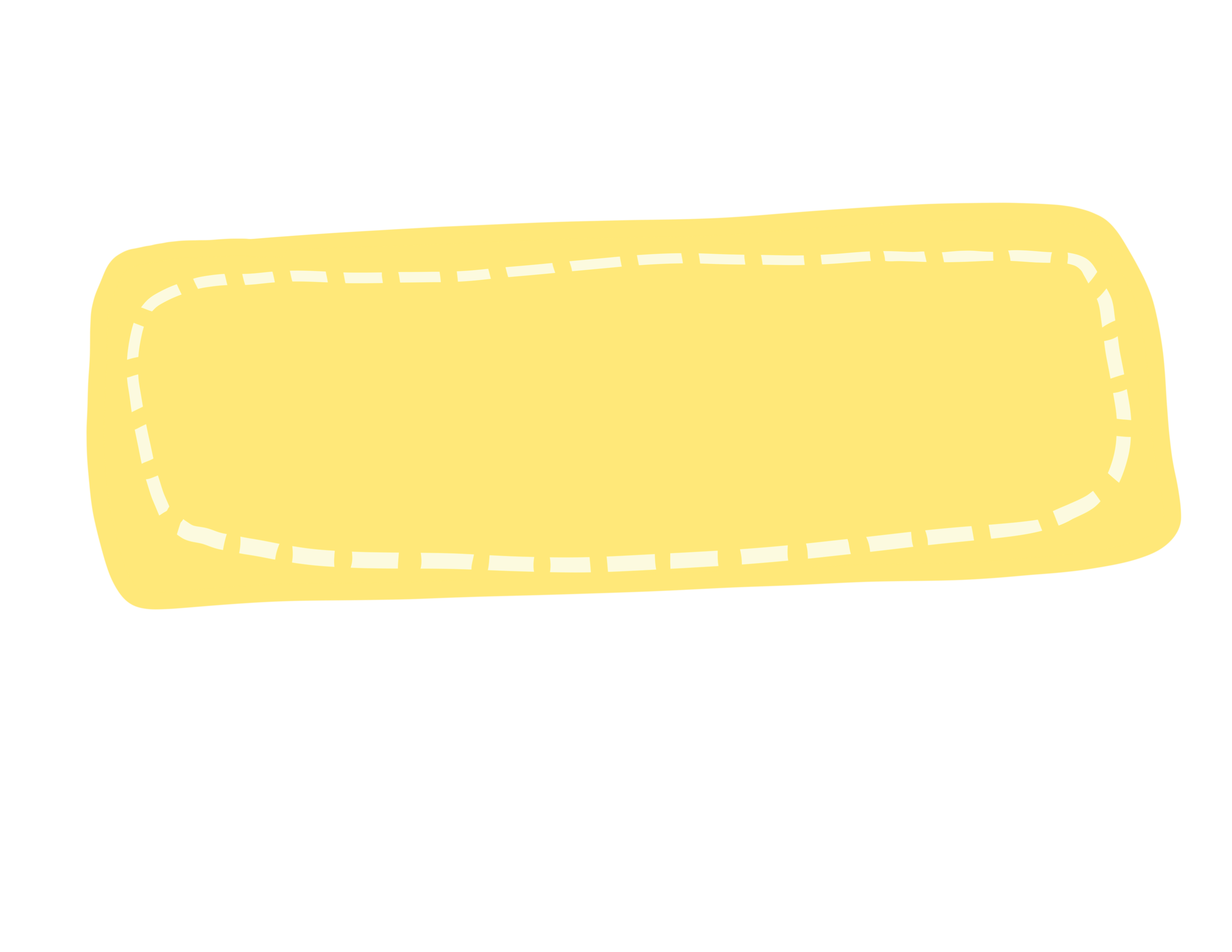 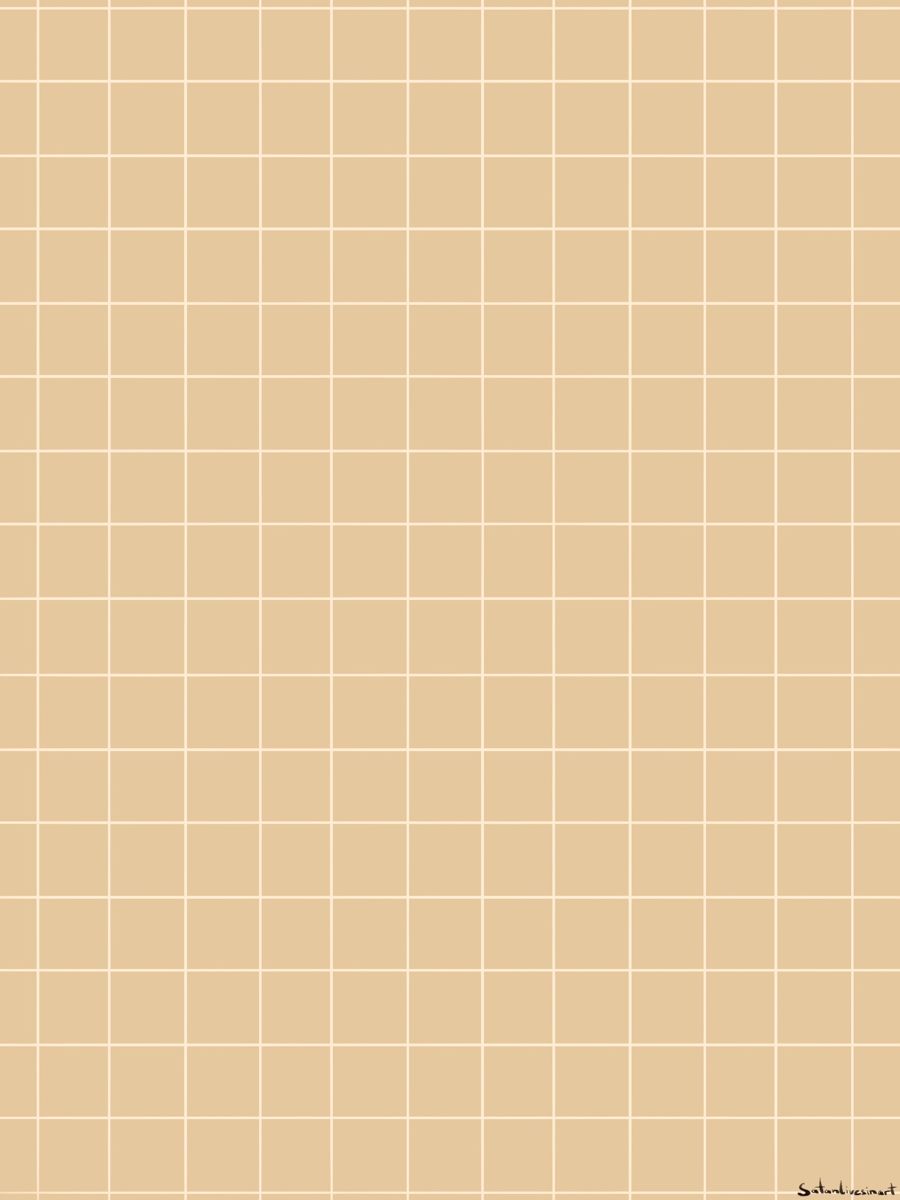 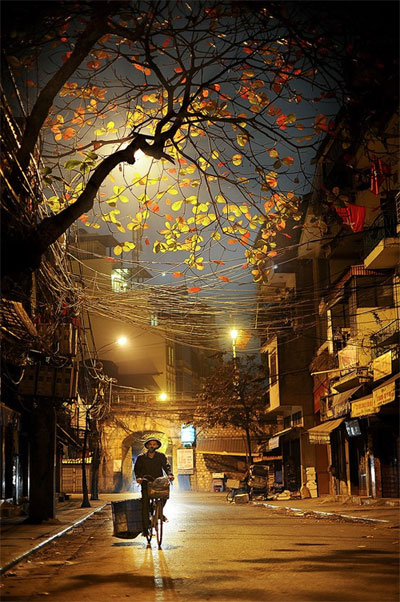 TIEÁNG RAO ÑEÂM
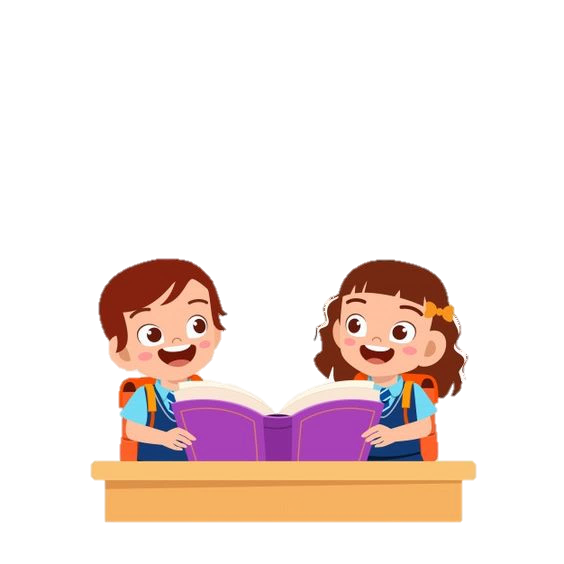 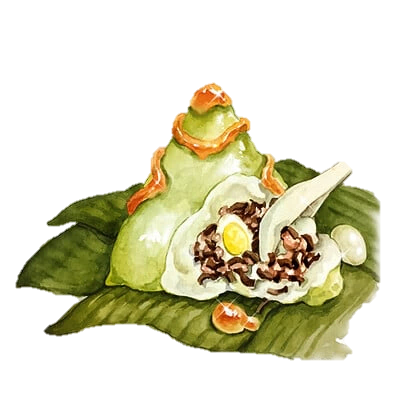 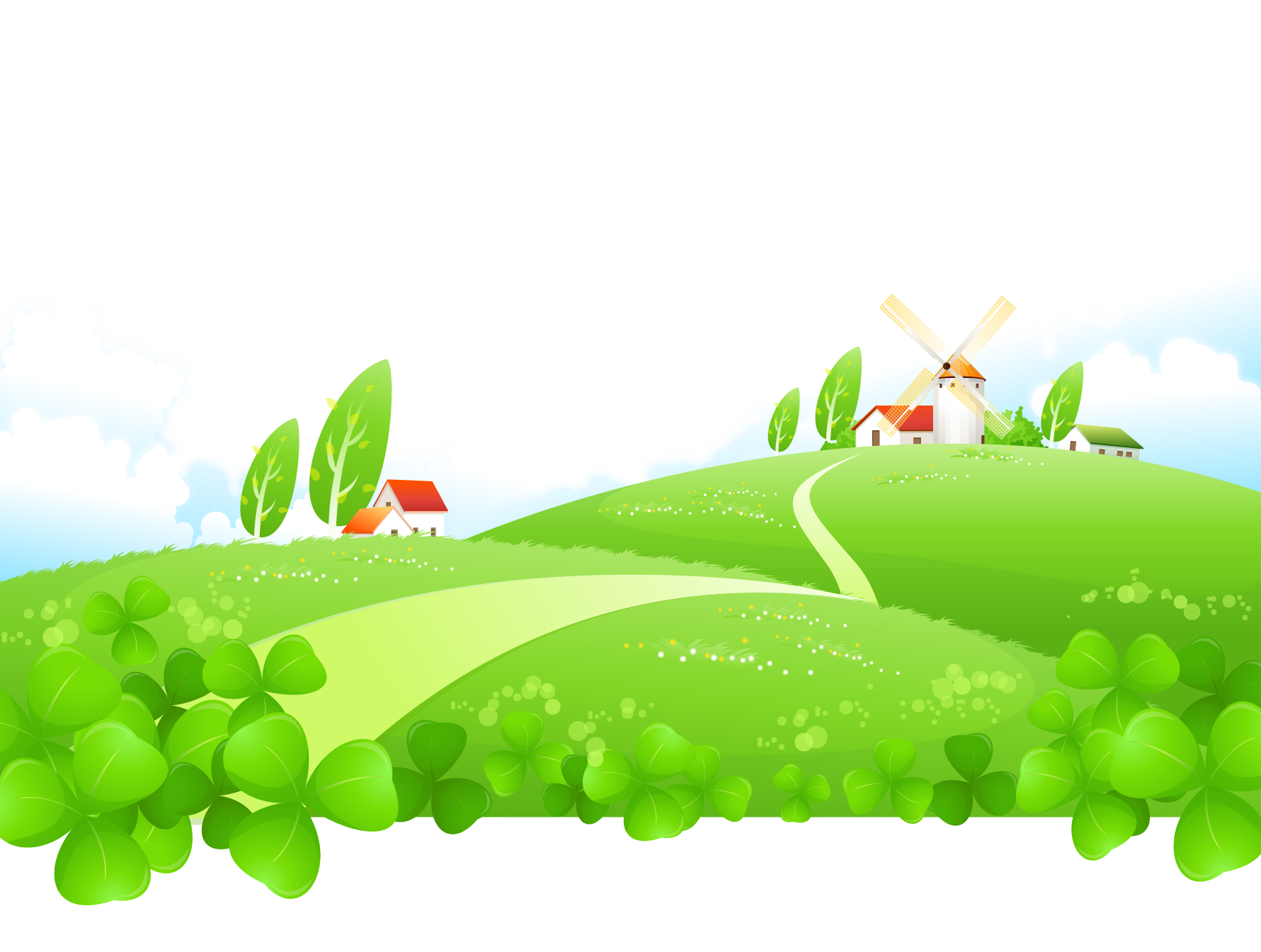 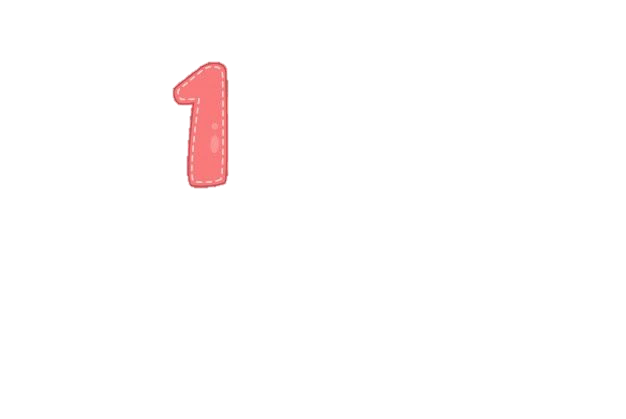 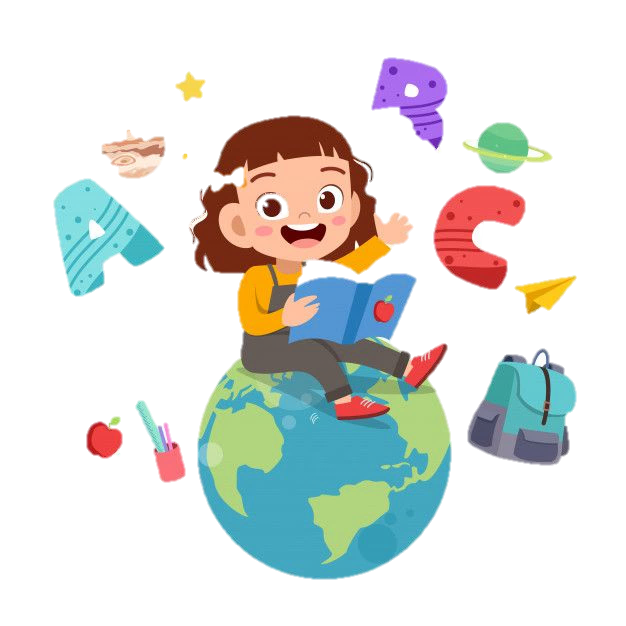 LUYỆN ĐỌC
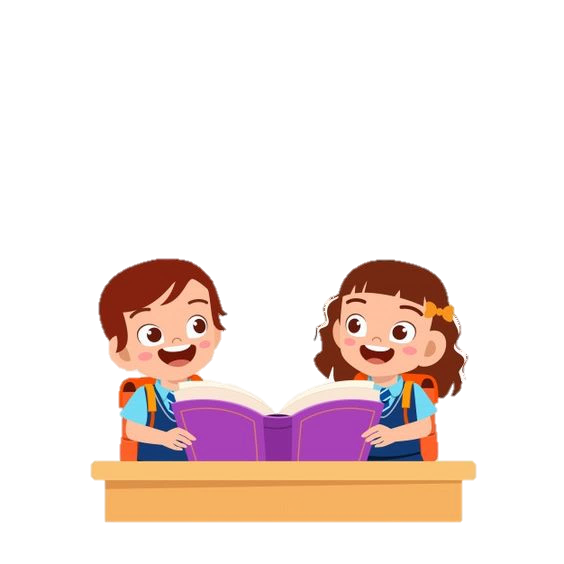 Boá cuïc baøi ñoïc
Ñoaïn 1:
Từ đầu đến nghe buồn não ruột.
Ñoaïn 2:
Rồi một đêm … mịt mù...
Ñoaïn 3:
Rồi từ trong nhà…cái chân gỗ!
Ñoaïn 4:
Còn lại
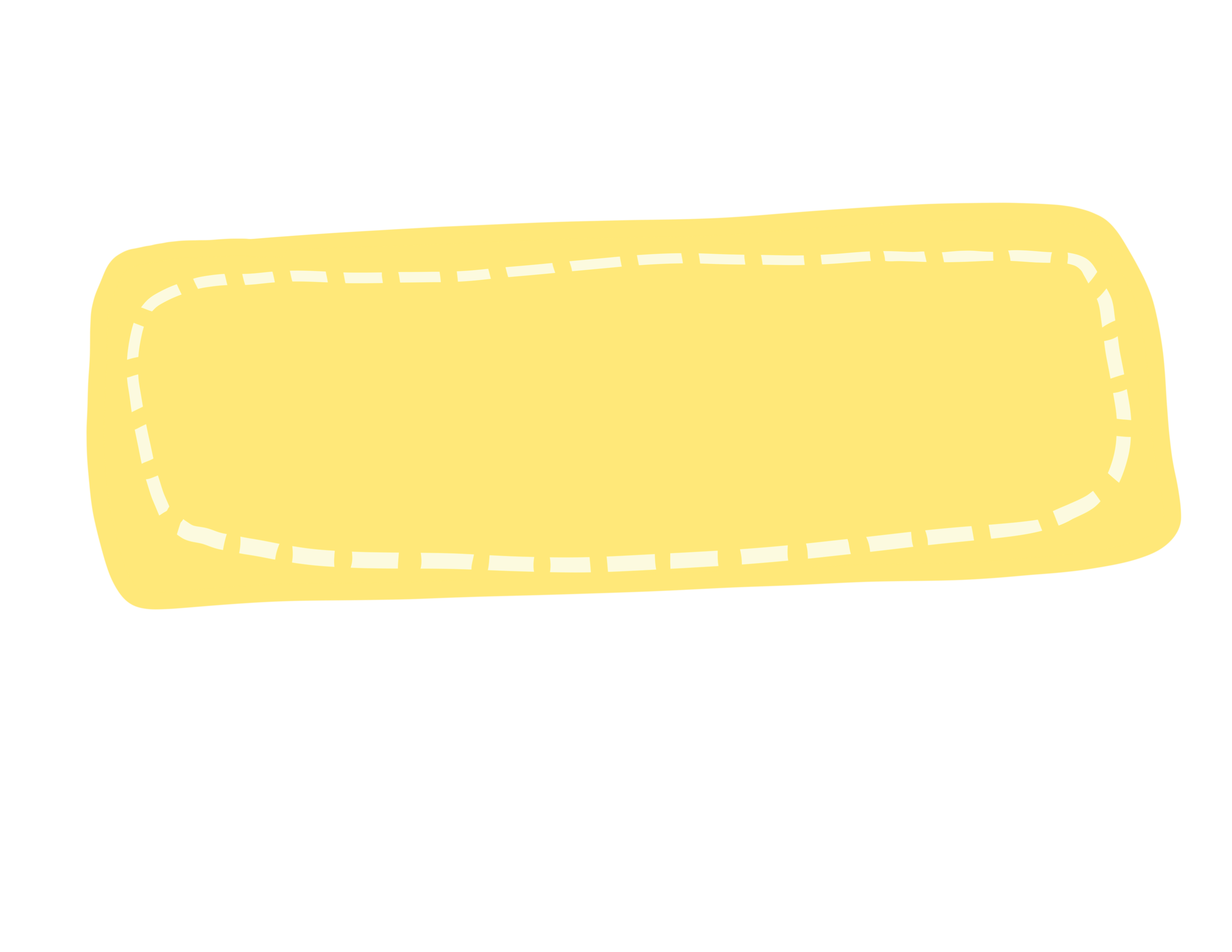 GIỌNG ĐỌC:
Đoạn đầu: Giọng trầm buồn
Đoạn tả đám cháy: Dồn dập, căng thẳng, bất ngờ
Đoạn cuối: Giọng trầm, ngỡ ngàng
Chú ý: đọc tự nhiên tiếng rao, tiếng la, tiếng kêu: Bánh …giò…ò…ò (ngân dài), Cháy! Cháy! Cháy! (gấp gáp, hốt hoảng); Ô…này! (thảng thốt, ngạc nhiên)
Luyện đọc
Tìm hiểu bài
Từ khó:
Từ ngữ:
khập khiễng
Thương binh
mềm nhũn
Nội dung bài học:
Câu:
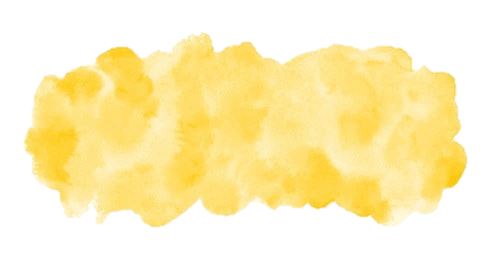 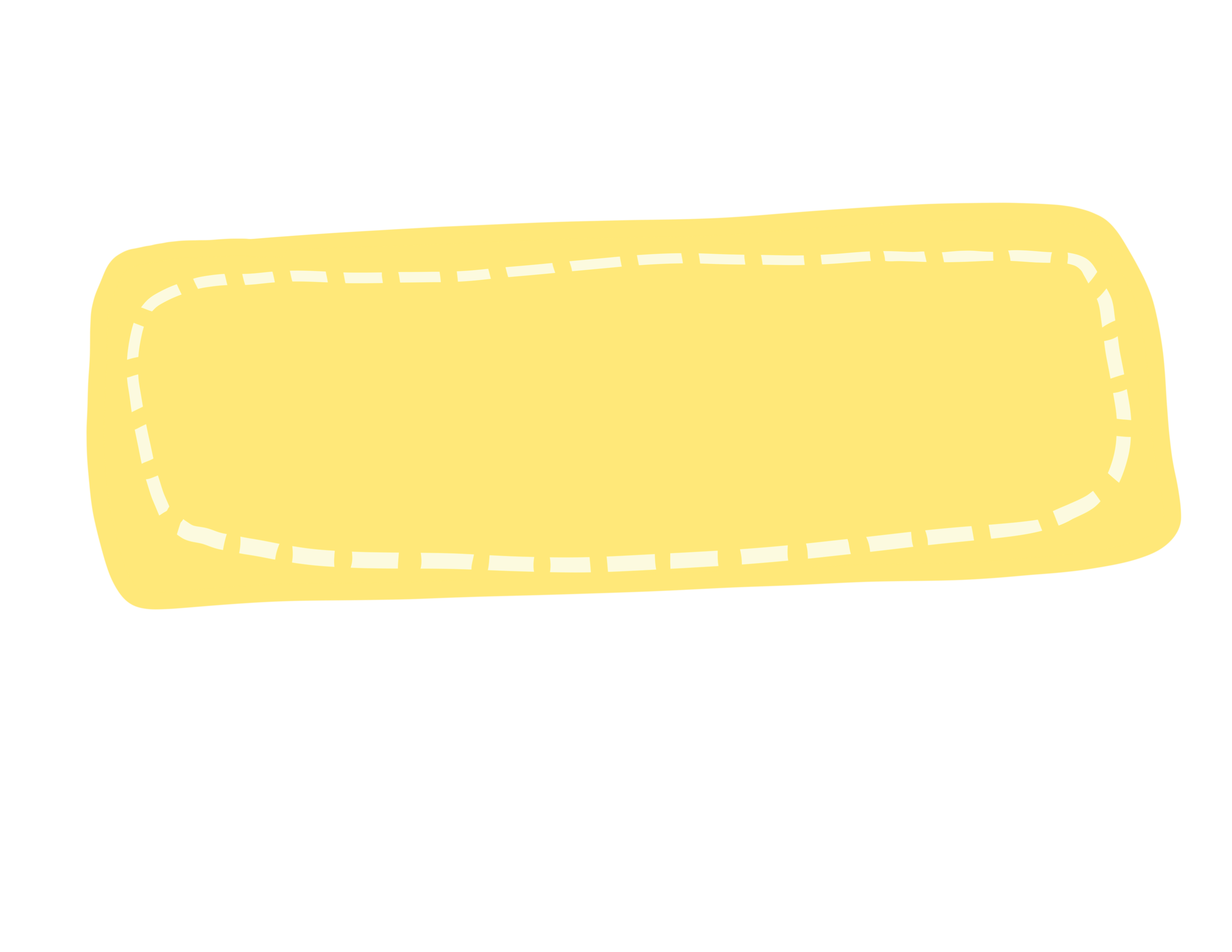 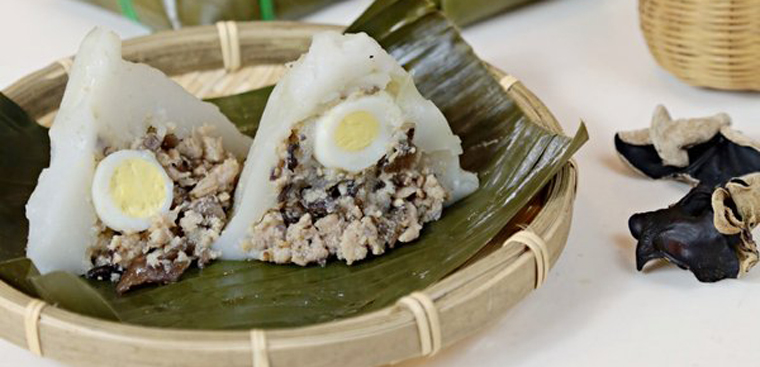 Bánh giò
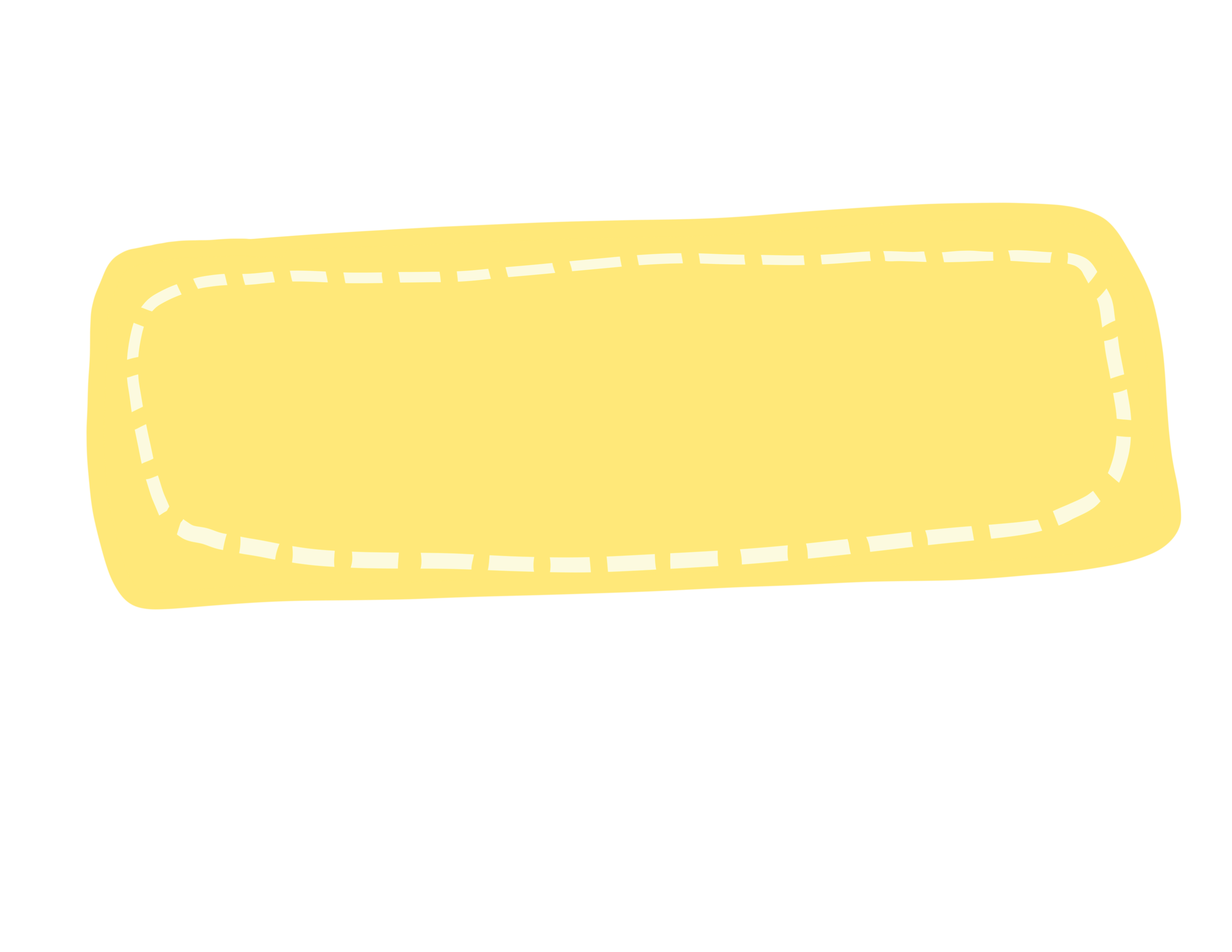 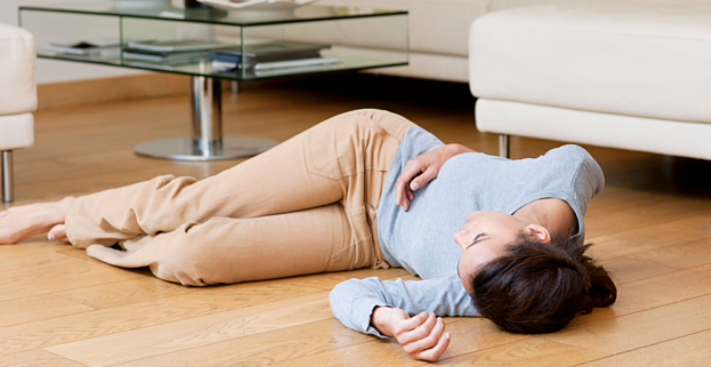 Té quỵ
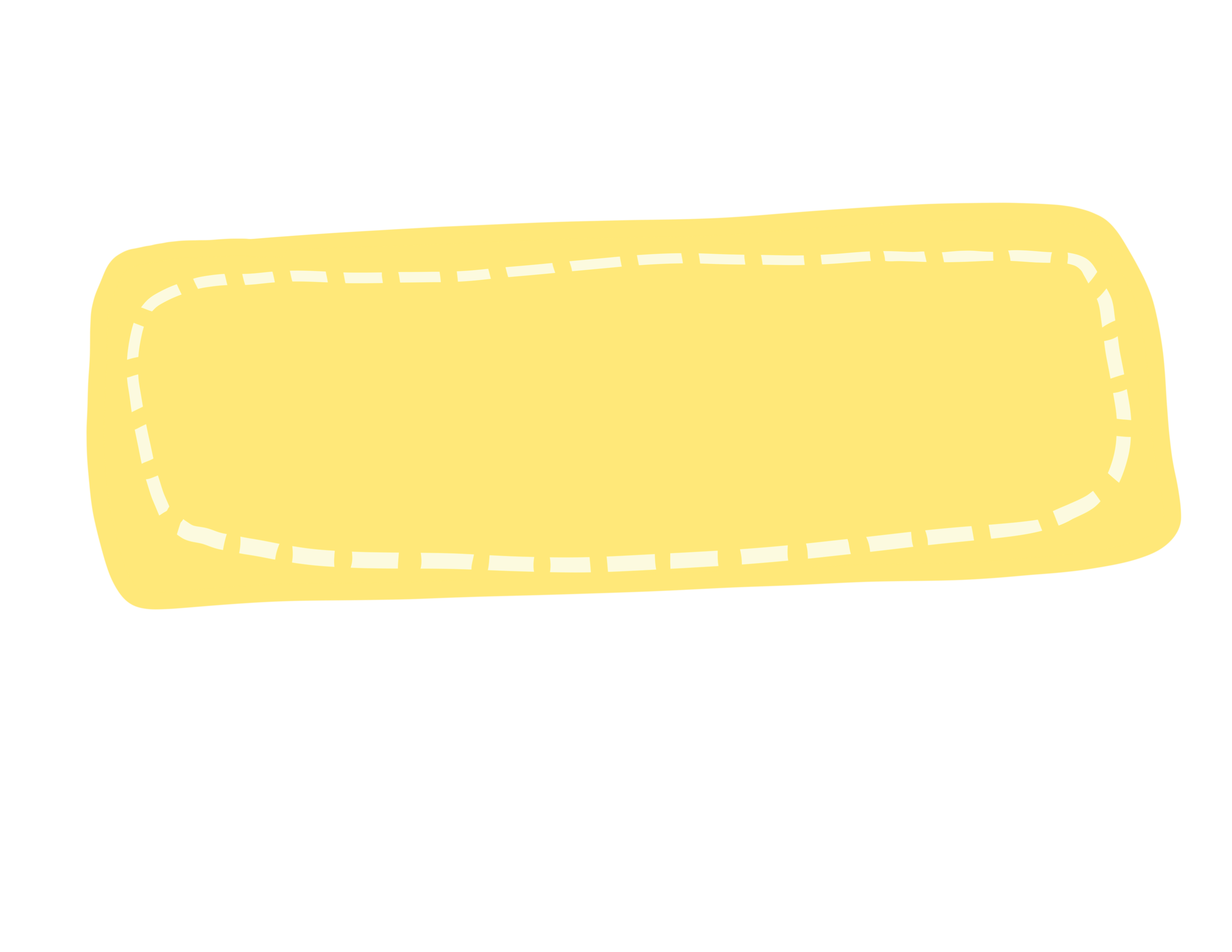 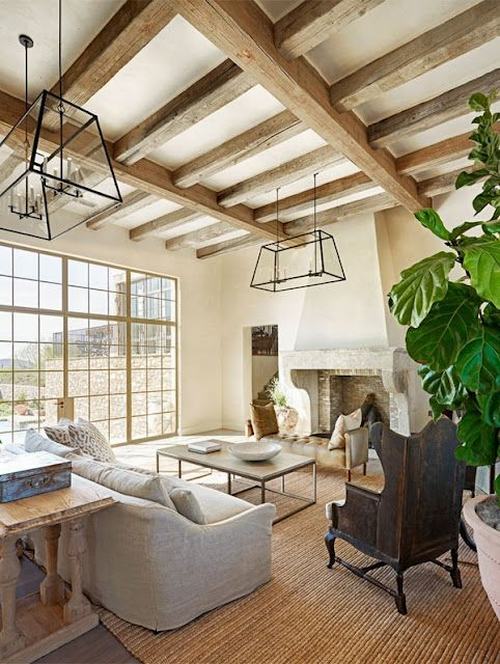 Rầm nhà
Luyện đọc
Tìm hiểu bài
Từ khó:
Từ ngữ:
khập khiễng
Thương binh
mềm nhũn
Nội dung bài học:
Câu:
Ai đó thảng thốt kêu: “ Ô... Này!”
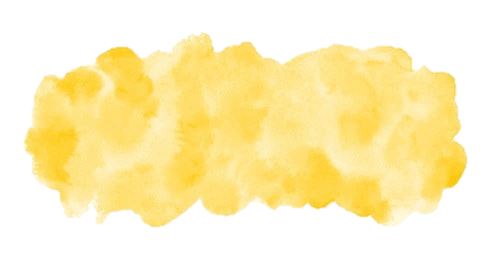 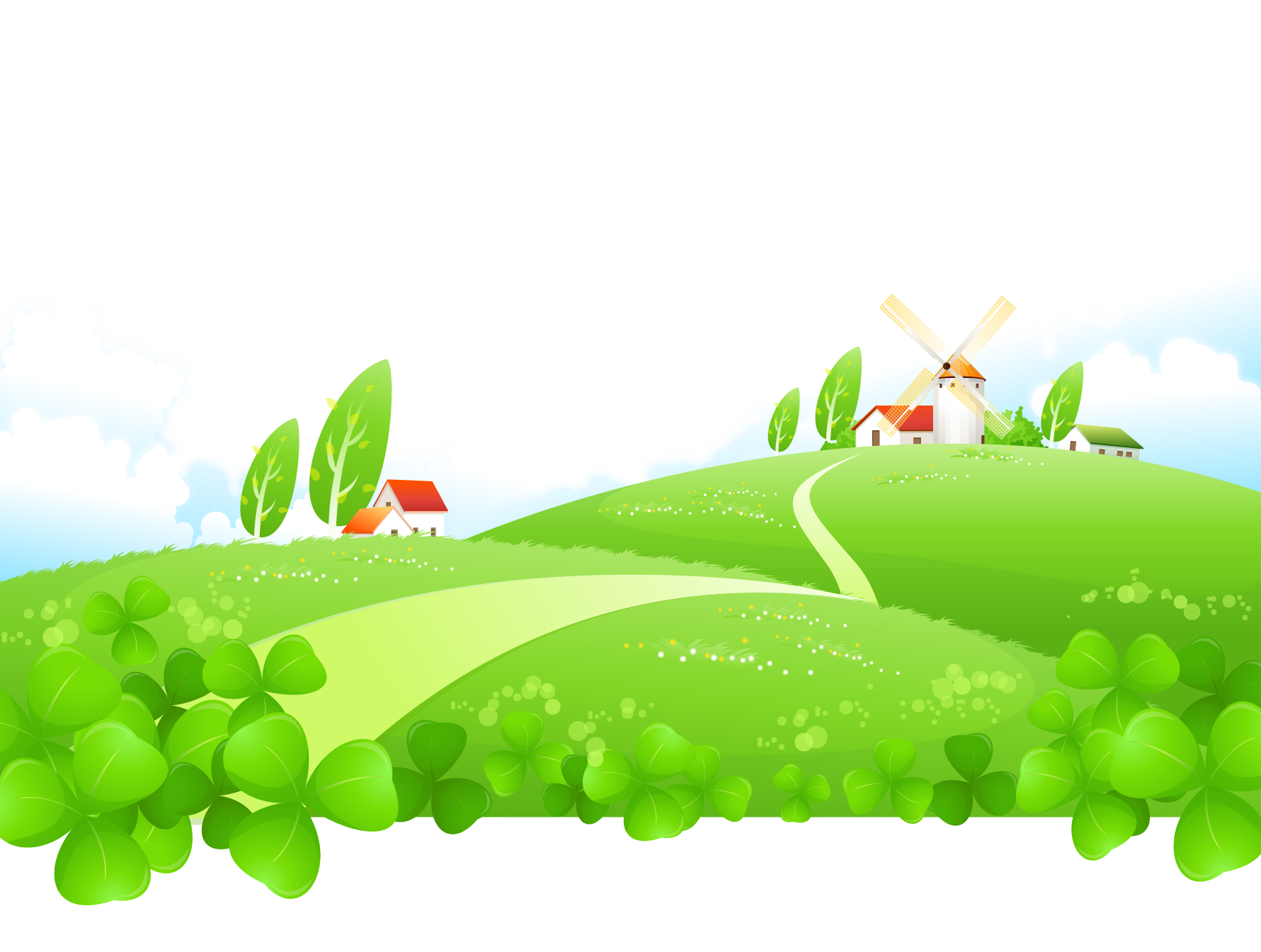 02
TÌM HIỂU BÀI
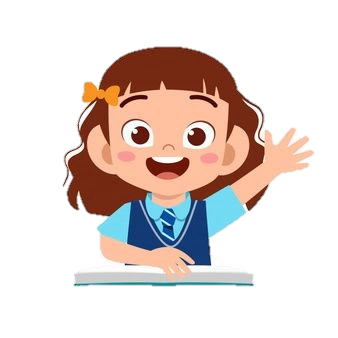 ?
TÌM HIỂU BÀI:
Tác giả nghe thấy tiếng rao của người bán bánh giò vào những lúc nào?
Tác giả nghe thấy tiếng rao của người bán bánh giò vào các đêm khuya tĩnh mịch.
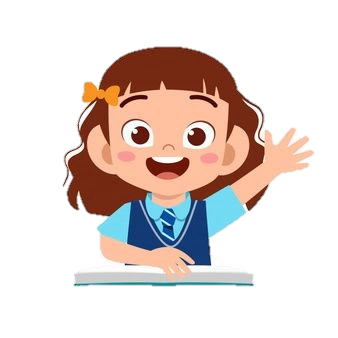 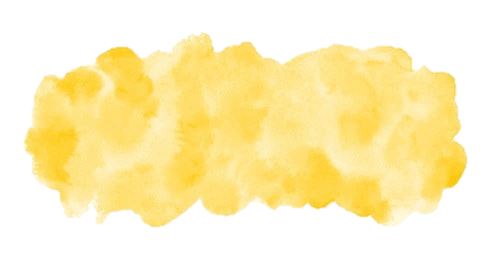 TÌM HIỂU BÀI:
Nghe tiếng rao tác giả có cảm giác như thế nào?
Nghe tiếng rao tác giả có cảm thấy buồn não ruột
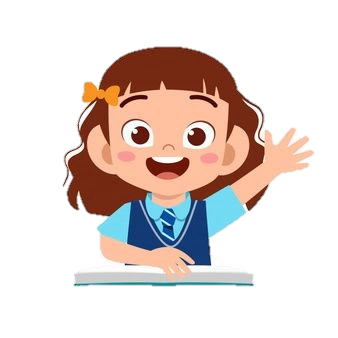 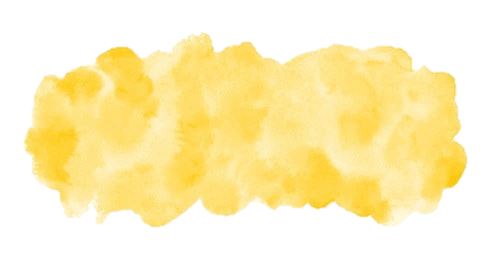 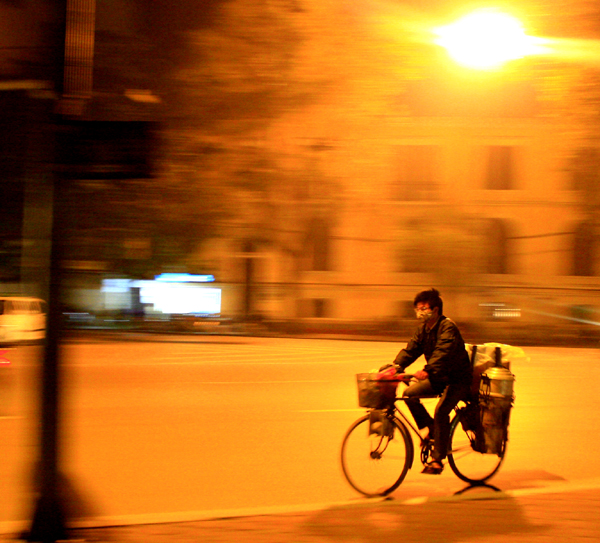 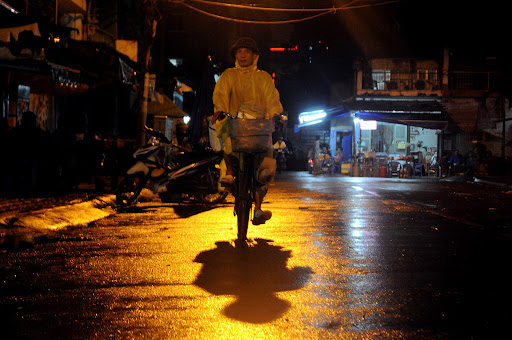 Hình ảnh những người bán hàng rong đêm khuya
TÌM HIỂU BÀI:
Đám cháy xảy ra lúc nào?
Đám cháy xảy ra lúc nửa đêm
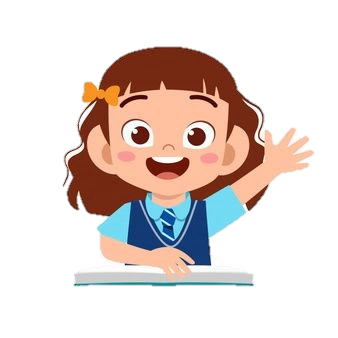 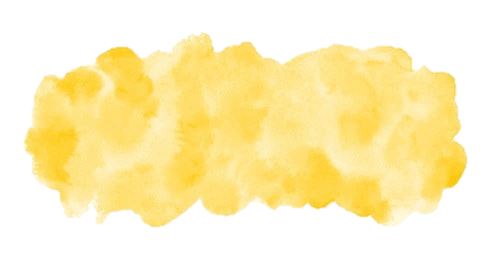 TÌM HIỂU BÀI:
Đám cháy được miêu tả như thế nào?
Ngôi nhà bốc lửa phừng phừng, tiếng kêu thảm thiết, khung cửa ập xuống, khói bay mù mịt.
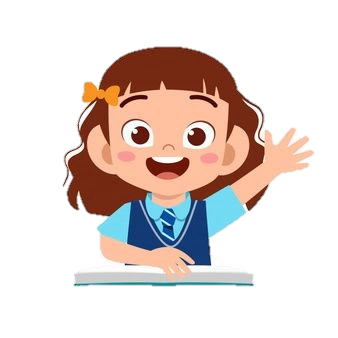 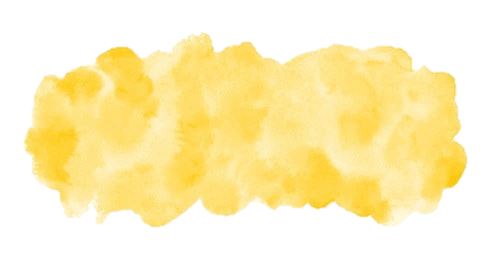 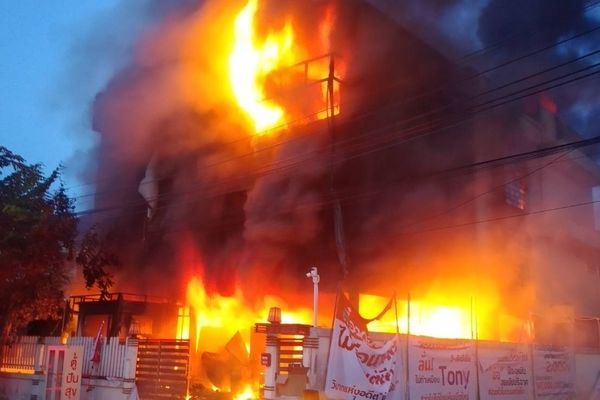 Hình ảnh ngôi nhà bốc lửa phừng phừng, khói bay mù mịt.
TÌM HIỂU BÀI:
Người đã dũng cảm cứu dứa bé là ai?
Người bán bánh giò
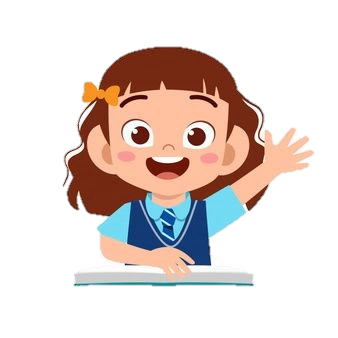 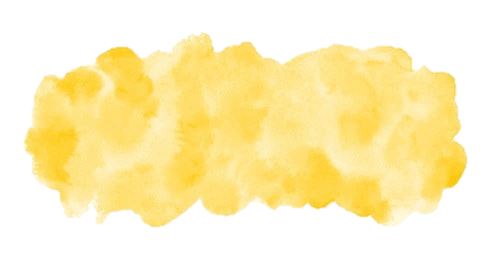 TÌM HIỂU BÀI:
Con người và hành động của anh có gì đặc biệt?
Là thương binh nặng, chỉ còn một chân,khi rời quân ngũ làm nghề bán bánh giò. Anh là người bán bánh giò bình thường, nhưng anh có hành động cao đẹp, dũng cảm.
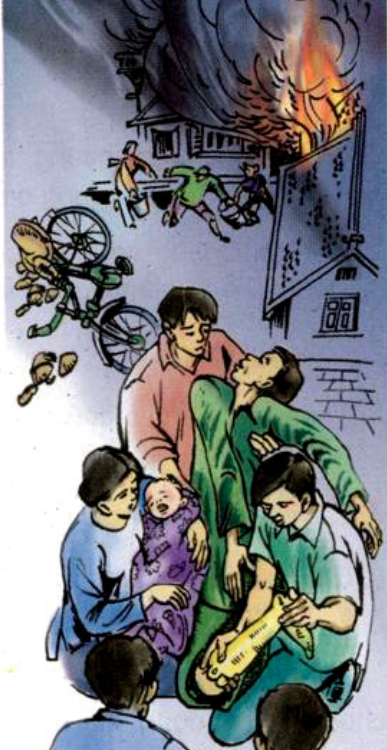 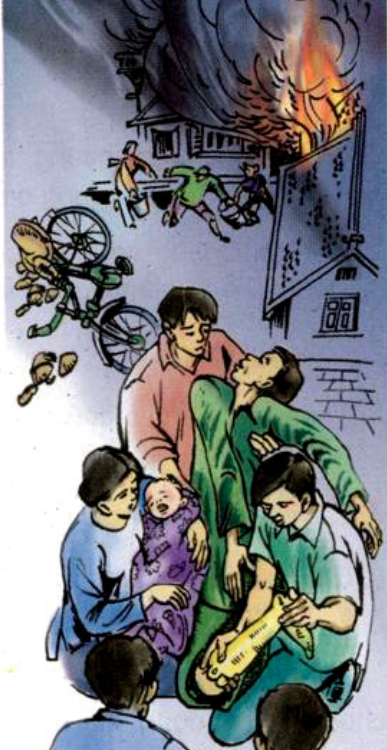 TÌM HIỂU BÀI:
Chi tiết nào trong câu chuyện gây bất ngờ cho người đọc?
Người ta cấp cứu cho người đàn ông, phát hiện ra anh có một cái chân gỗ. Kiểm tra giấy tờ thì biết anh là một thương binh. Để ý đến chiếc xe đạp nằm lăn lóc ở góc tường và những chiếc bánh giò tung tóe, mới biết anh là người bán bánh giò.
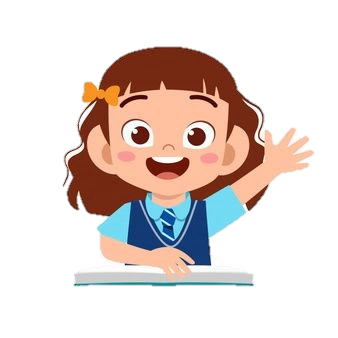 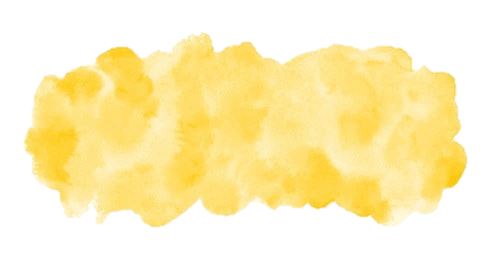 TÌM HIỂU BÀI:
Câu chuyện trên gợi cho em suy ngĩ gì về trách nhiệm công dân của mỗi người trong cuộc sống?
Mỗi công dân cần có ý thức giúp đỡ mọi người, cứu người khi gặp nạn.
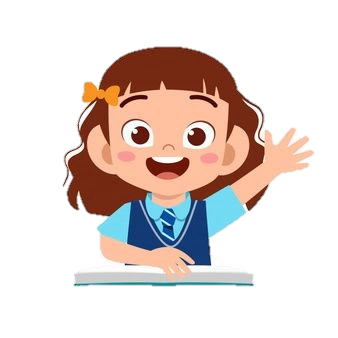 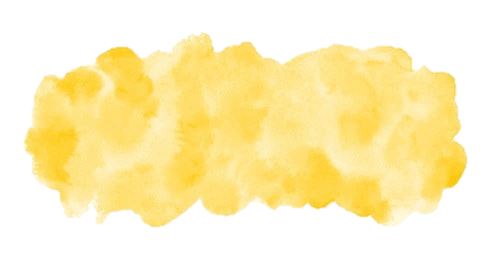 Luyện đọc
Tìm hiểu bài
Từ ngữ:
Từ khó:
khập khiễng
Thương binh
mềm nhũn
Nội dung bài học:
Câu:
Ca ngợi hành động xả thân cao thượng của anh thương binh nghèo, dũng cảm xông vào đám cháy cứu một gia đình thoát nạn
Ai đó thảng thốt kêu: “ Ô... Này!”
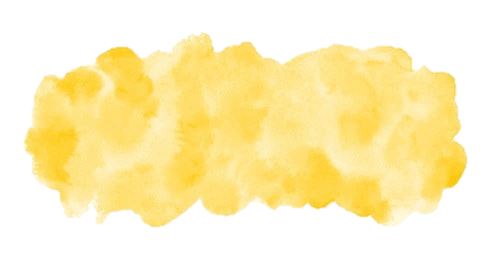 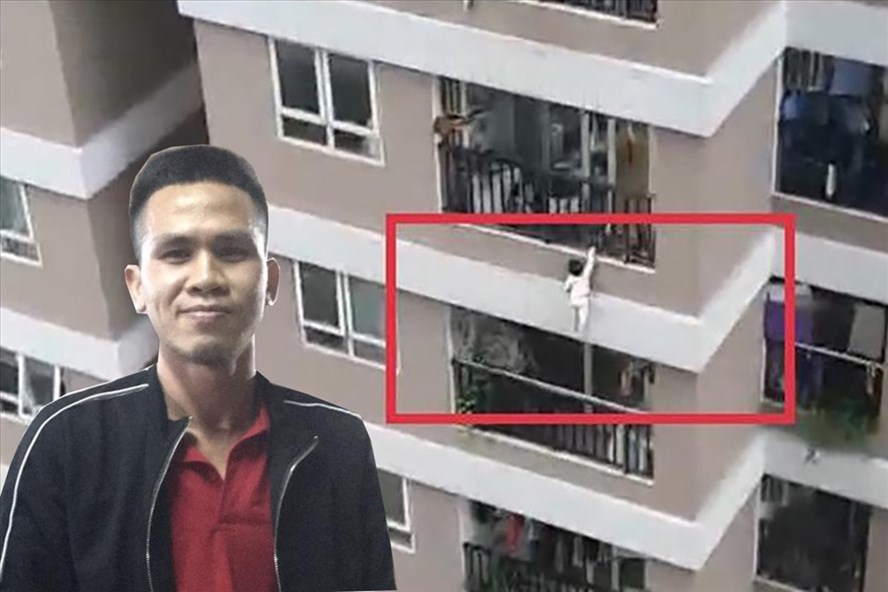 Anh Nguyễn Ngọc Mạnh - một người làm nghề chở hàng ở Đông Anh, Hà Nội đã cứu đứa bé rơi từ tầng 12 xuống
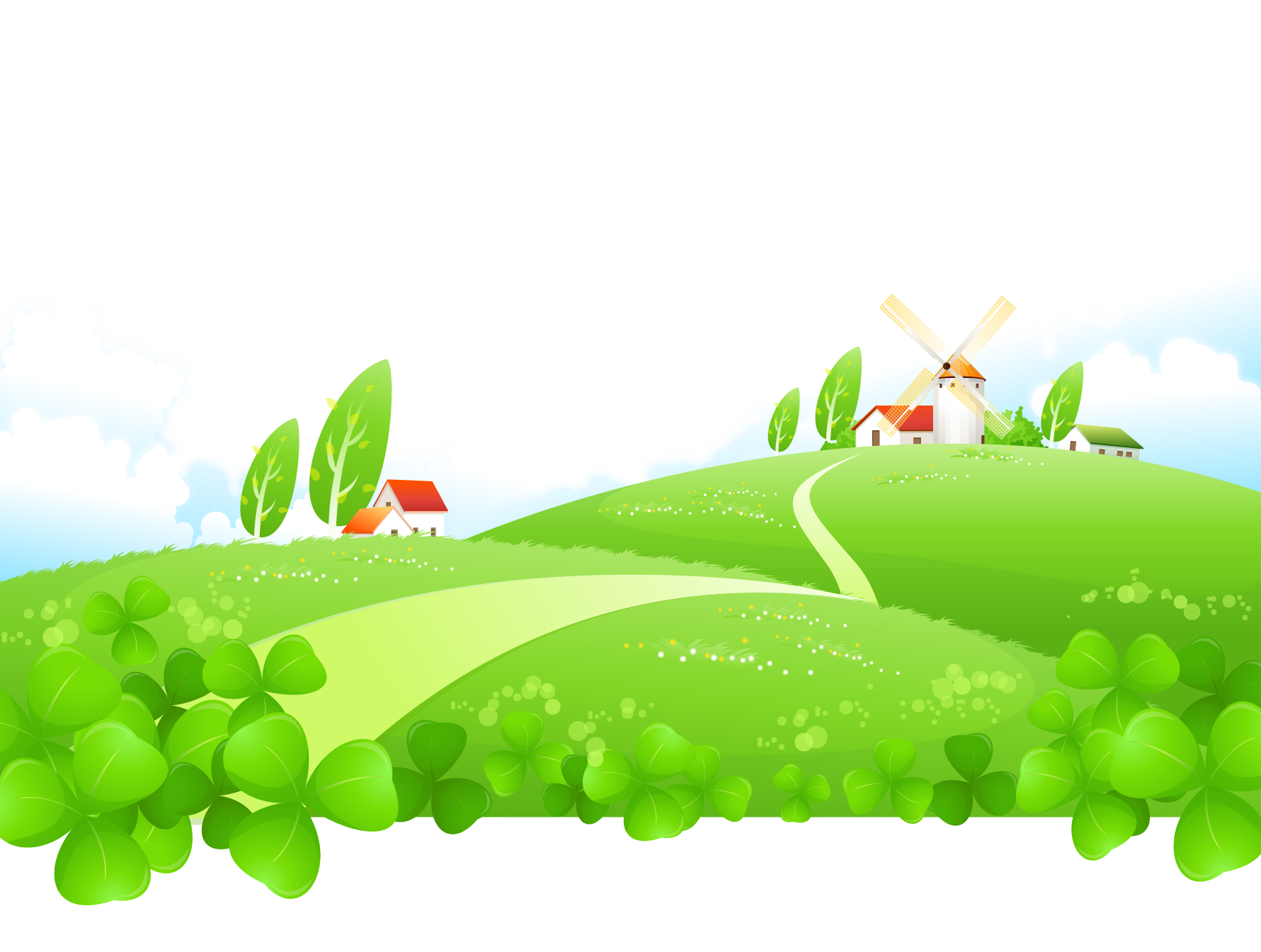 3
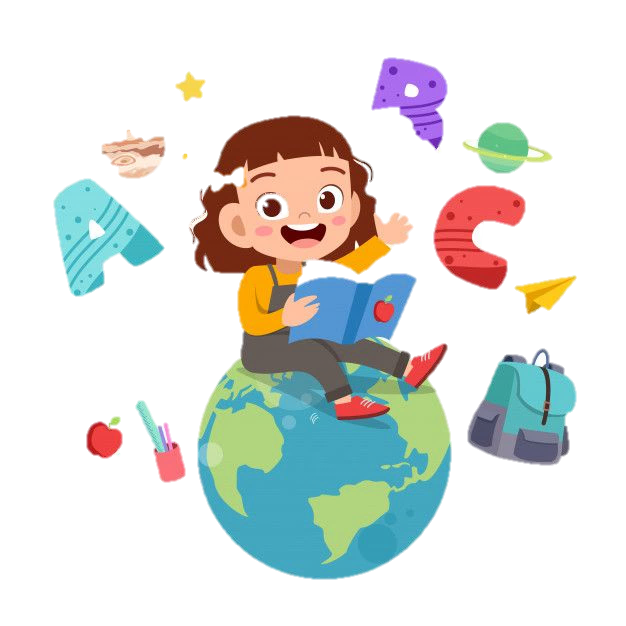 ĐỌC DIỄN CẢM
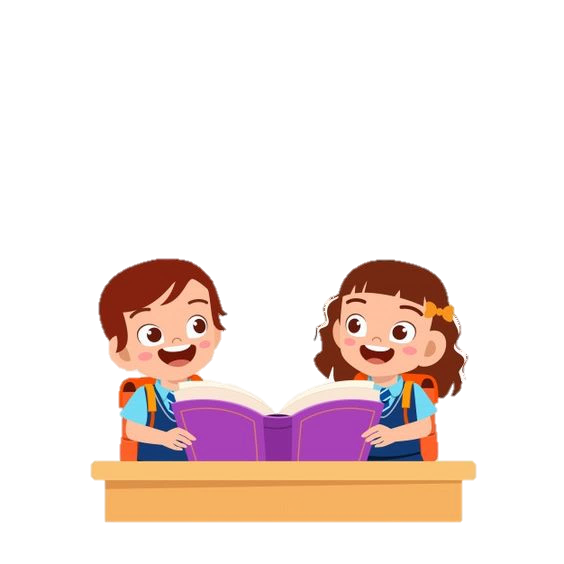 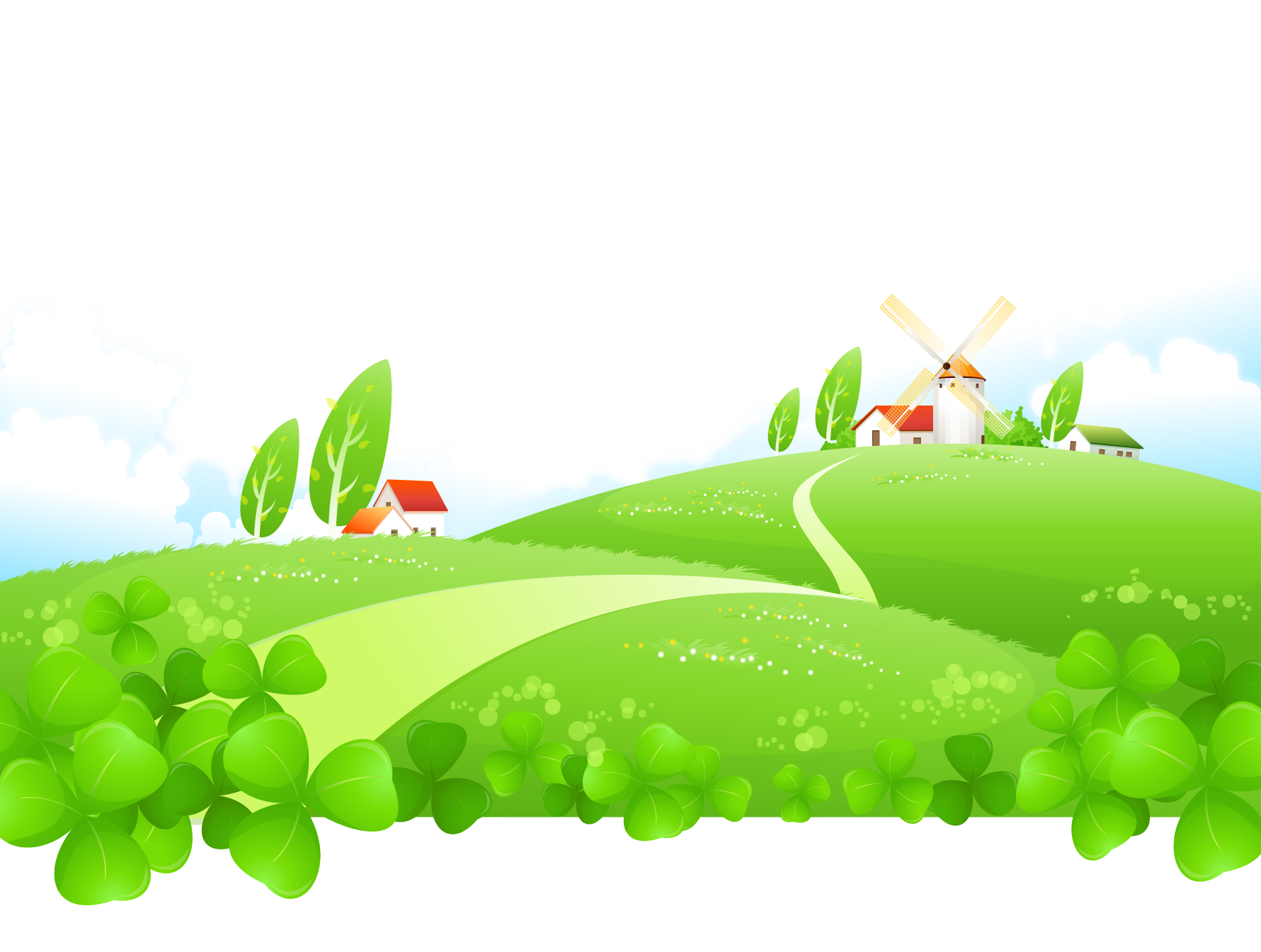 4
Dặn dò:
Luyện đọc lại
Chuẩn bị bài tiếp theo
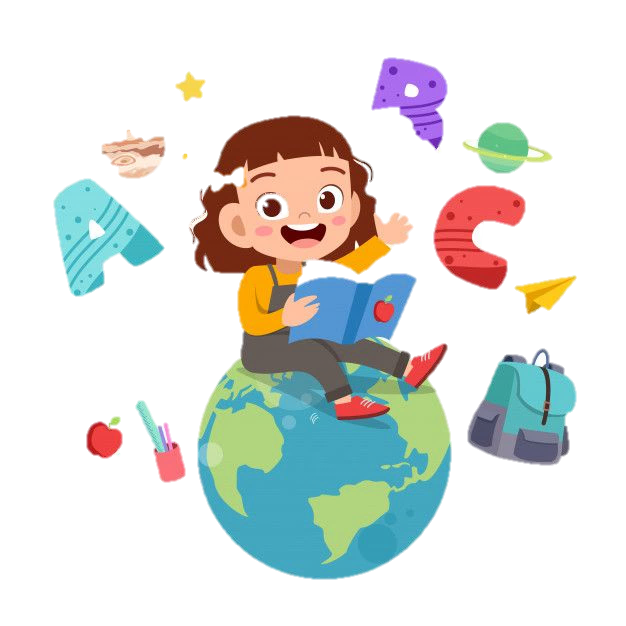 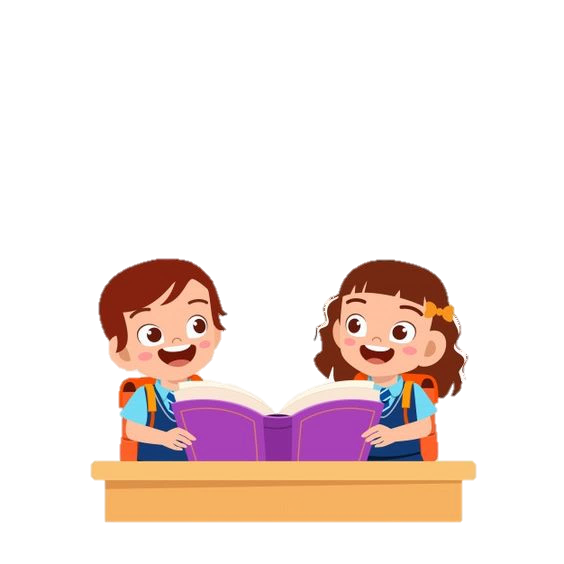 HẸN GẶP LẠI CÁC EM VÀO TIẾT SAU NHÉ!
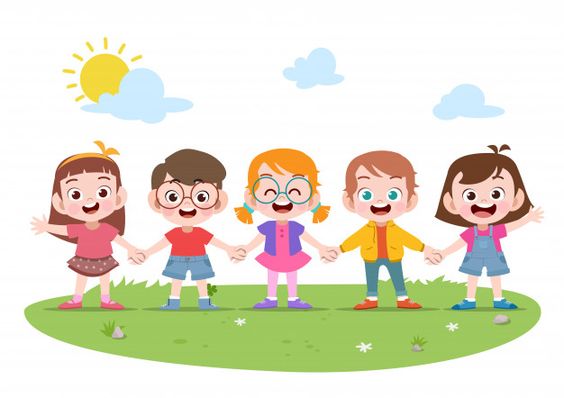